Successful Service Plan Development & Implementation
Introducing the new service plan for Remote Placement Partners
[Speaker Notes: Good afternoon everyone, thank you for joining us today. My name is Elizabeth Cirin Cione Remote Placement Coordinator here at USCCB and today we are going to discuss the new Service Plan, including development and implementation. 

A few housekeeping items: 
This webinar is being recorded and all phone lines are muted.
You can use the chat box (seen on screen lower left corner) if they have questions, or press *6 to unmute your phone line and speak.
A follow up email will be sent to all those who registered containing webinar recording, any additional documents.
If they have any technical questions/assistance please contact MRS Program Associate, Email is in the chat box]
Successful Service Plan Development & Implementation
At the end of this 60-minute webinar, you will be able to:
Complete the new Service Plan;
Approach service planning from a client-centered, strengths-based perspective;
Identify what S.M.A.R.T. goals are.
[Speaker Notes: At the end of this 60-minute webinar, you will be able to:
* animation*Complete the new Service Plan;
* Approach service planning from a client-centered, strengths-based perspective;
* Identify what S.M.A.R.T. goals are.]
Service Plan 101
The service plan should aid in capturing background information on all case members in order to plan services. 
Service planning is an interactive exercise to identify strengths, goals, barriers to self-sufficiency and targeted goals to overcome those presenting issues.
[Speaker Notes: The service plan should aid in capturing background information on all case members in order to plan services. 
Service planning is an interactive exercise to identify strengths, goals, barriers to self-sufficiency and targeted goals to overcome those presenting issues]
New Service Plan (RF-7)
Reminder: All RP partners are required to utilize the most recent versions of the forms on MRSConnect effective October 1, 2019.
Case files desk monitored for arrivals following October 1, 2019 will be monitored for utilization of the new form.
RF-7 and Guidance on MRSConnect.
[Speaker Notes: I would like to take this opportunity to remind you that all remote placement partners are required to utilize the most recent versions of the RP forms on MRSConnect effective October 1, 2019. 
Case files desk monitored for arrivals following October 1, 2019 will be monitored for utilization of the new form.
RF-7 and Guidance are on MRSConnect and you can additionally find them in the file share at the bottom of your screen.

Now lets introduce the form and the guidance **SCREENSHARE**

This is page one, which identifies the general assessment and plan for the client. Please note, EACH CLIENT should have their own individual page. We want each member to have their own general assessment and planning page in order to give them the room to develop their own goals. So for a case of 5, you will have 5 individual forms. The top section should be filled out and individualized. We will discuss strengths in a bit but this section should identify strengths of each member. 

General assessment and plan will indicate a presenting issue and/or needs, a corresponding SMART goal, actions taken to complete that goal and overcome the presenting issue, persons responsible, target completion dates, status on the 90th day and any referrals needed. Please be sure to fill this out completely, it may be helpful to complete quality assurance of the form on the client’s 90th day so you are not missing anything. If you are not sure what a SMART goal is, no worries, we will discuss this in a bit.

Page two is only for employable clients. Each employable should have their own page. If you have three employables, there should be three individual employment assessments and plan, the work history and employment interests should be specific to your client. Similar to the general assessment, you will identify a barrier to employment, a SMART goal, actions to take, persons who will be responsible for those actions, target completion dates, status on the 90th day and any referrals needed. Please be sure to fill this out completely, it may be helpful to complete quality assurance of the form on the client’s 90th day so you are not missing anything.

All adults should sign their own plan, additionally, staff and interpreter information is required here.

Let’s briefly talk about minors.
Case managers can discuss the minor’s talents, strengths, interests with both minor and adults when appropriate.
A minor’s service plan could address:
Childcare
School
Mental Health Services 
Health Services
After School Programs.

I recognize this will take longer to complete than the old plan, a good service plan takes time to develop! Spending time up front on this activity can save you time later on in the R&P period with helping clients achieve their goals, as it sets a roadmap for core service provision and helps to set early expectations. Allow clients the space to tell their story – plan to spend sufficient time on this activity. Ensure your service plan can be completed in a location that affords privacy if needed. Make sure you have considered interpretation and childcare needs.

It is difficult to determine strengths and goals without knowing your clients well – ask questions and have a conversation!
Ask thoughtful, open ended questions that encourage your clients to share their perspectives and thoughts.
Best practice is to avoid yes/no questions or an “interview” like scenario]
Case Study
You are the case manager for a recently arrived Congolese case of two, the U.S. Tie is an uncle who can provide support. The case consists of PA (30 years old) and her daughter (8 years old). The daughter has severe medical concerns and needs a full-time caregiver. Despite needing to serve as caregiver for her daughter, PA is very eager to begin ESL classes. While conducting ESL enrollment, you discover she is pre-literate. You realize that the ESL classes offered at your agency are in group setting and require basic literacy skills…
[Speaker Notes: Before we begin, let’s take a moment to explore this case study. As I read aloud, take a moment and write down any client difficulties you identify in this case scenario, we will circle back to this later!


You are the case manager for a recently arrived Congolese case of two, the U.S. Tie is an uncle who can provide support. The case consists of PA (30 years old) and her daughter (8 years old). The daughter has severe medical concerns and needs a full-time caregiver. Despite needing to serve as caregiver for her daughter, PA is very eager to begin ESL classes. While conducting ESL enrollment, you discover she is pre-literate. You realize that the ESL classes offered at your agency are in group setting and require basic literacy skills…]
Client Centered, Strengths Based
Strength-based practice is a social work concept that highlights clients’ self-determination and strengths. 
It is a way of viewing clients as resourceful and resilient in the face of difficulty.
Strengths-based service provision values the skills and capacity of the individual
It does not ignore challenges, but applies clients’ resources to individual barriers and obstacles.
[Speaker Notes: You might have written down many case difficulties. Clients may present with many issues. These issues will be present in the service plan, but we do not want the issues to define a client’s R&P experience. 


Our aim is to approach service planning and case management in general from a client centered, strengths based approach. What does that mean?

Strength-based practice is a social work concept that highlights clients’ self-determination and strengths. 
It is a way of viewing clients as resourceful and resilient in the face of difficulty.
Strengths-based service provision values the skills and capacity of the individual
It does not ignore challenges, but applies clients’ resources to individual barriers and obstacles.]
Client Centered, Strengths Based Service Planning will….
… keep the focus on the unique client and their strengths and abilities.
… utilize available resources to help clients reach their goals and obtain self-sufficiency.
… focus on the client’s strengths, not limitations.
… provide you with ideas for S.M.A.R.T. goals and actions to take to overcome client issues.
[Speaker Notes: Keep this in mind when developing a SMART goal or action step to overcome a presenting need.

*animation:… keep the focus on the unique client and their strengths and abilities.
*… utilize available resources to help clients reach their goals and obtain self-sufficiency.
*… focus on the client’s strengths, not limitations.
*… respect and protect the client’s confidentiality.
*… provide you with ideas for S.M.A.R.T. goals and actions to take to overcome client issues.]
Strengths
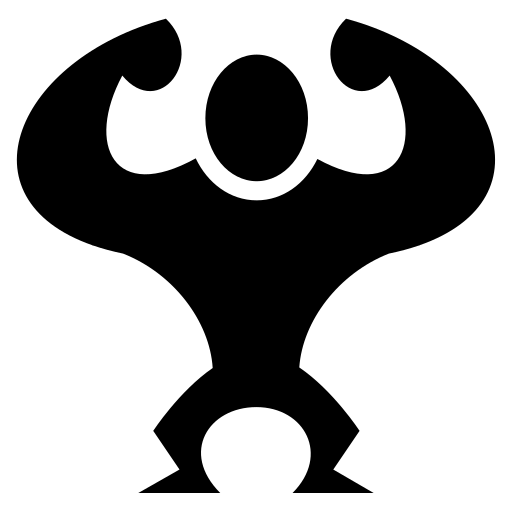 What positive things would others say about you?
What do you like to learn about?
What kind of work did you do before you came to the U.S.A.?
What would be your ideal job? What skills do you need for this ideal job? What skills do you already have? 
What tasks are you responsible for in your own family or community?
What experience do you have in managing your family’s finances?
How do you maintain a healthy lifestyle? What can you do to improve your health?
Tell me about your family abroad – how important is it for you to discuss your family reunification options?
What are your dreams for the future?
[Speaker Notes: Everyone has strengths – it may take some conversation to help identify them.

Here are examples of open ended, intentional questioning that can help you and your clients identify their strengths:
*animations*
What positive things would others say about you?
This question helps identify personality traits that could be useful as client’s navigate the R&P period, such as patience or family values
What do you like to learn about?
Education is certainly a strength, but clients who do not have a formal or extensive education can still apply their general learning interests to navigating through ESL and employment challenges in the USA
What kind of work did you do before you came to the U.S.A.?
Learning about what the clients did back home can help you identify potential employment opportunities here
What would be your ideal job? What skills do you need for this ideal job? What skills do you already have? 
Clients’ first job is not the forever job, although their ideal job may not be achievable within 90 days, identifying the skills they have and the skills they need to develop in order to achieve that position will help you identify a service plan goal.
What tasks are you responsible for in your own family or community?
Even clients without work history have skills that they have applied to their family and community, such as childcare, cooking, interpretation, or managing finances, which speaks to the next question:
What experience do you have in managing your family’s finances?
We all know how difficult it is to manage our own finances, therefore an individual who has experience with managing their family’s budget, regardless of their employability, will have strong management and resiliency skills
How do you maintain a healthy lifestyle? What can you do to improve your health?
Clients may present with serious medical issues, but chances are they have been working to manage their health with varying resources, so take time to learn how clients have managed and what they need to improve. 
Tell me about your family abroad – how important is it for you to discuss your family reunification options?
As remote placement partners we know the importance of family reunification. Although it can be a long process, starting a family reunification application for a loved one can be a major boost to clients, and help to identify where clients find their support networks.
What are your dreams for the future?
This question is important, while we only work with clients for a short period, we want to encourage them to think long term and have dreams and hopes for the future. Small steps taken during the R&P period are crucial to helping clients get started on the path to self-sufficiency.]
Examples of Strengths
[Speaker Notes: What are some examples of strengths? See your Resettlement Service Plan Guidance.

Healthy
Good Attitude
Education
Highly acculturated
Family/friend support
Transportation
Community support
English proficiency
Work Experience
Multiple wage earners

Use these strengths to inform goals and actions taken.]
Case Study
[Speaker Notes: Let’s circle back to our case study….for every case difficulty, there is a corresponding strength.
Clients have been utilizing their strengths for their entire lives and will continue to benefit them in the R&P period and help put them on the path to self-sufficiency. 

When we identify client strengths, we can help formulate S.M.A.R.T. goals and the actions we need to take to achieve them.]
Goals
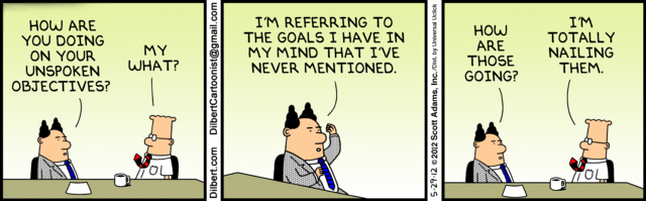 [Speaker Notes: Goals serve as meaningful, motivational objectives that reflect what the case wants to achieve in the short and long term.
Goals should be easily understood and positive terms.
Goals should be strengths based, not deficit based.
Goals should be S.M.A.R.T.]
S.M.A.R.T.
S – specific: Is this goal clear and focused?
M – measurable: How will I know when I’ve achieved my goal?
A – attainable: Is this goal realistic given my current needs, strengths, and barriers?
R – relevant: Is this goal worthwhile?
T – timebound: What is my target achievement date?
[Speaker Notes: Often times, clients or case managers set goals that are not truly achievable. While these goals may still inspire a person to push themselves, they often lead to frustration and disappointment when they are ultimately not achieved. This can contribute to misplaced expectations of the R&P program, the role of the agency and lead to increased client grievances.

For those reasons, we want to encourage partners to utilize SMART goals when service planning with clients. SMART stands for 
S - specific
M - measurable
A - attainable
R - relevant
T - timebound

Let’s explore a little bit more.]
S.M.A.R.T - Specific
A specific goal will be clear and concise.
This is important to focus our efforts on achieving goals.
Avoid general or ambiguous statements.
Specific goal…
“PA will be enrolled in ESL classes at Catholic Charities.”
S.M.A.R.T. - Measurable
Measuring the progress of a goal is important to keep clients motivated. 
Measuring progress also helps partners fulfill R&P requirements.
It allows for re-evaluation if a milestone cannot be met.
Measurable goal…
“PA will be enrolled in ESL classes at Catholic Charities for the upcoming semester.”
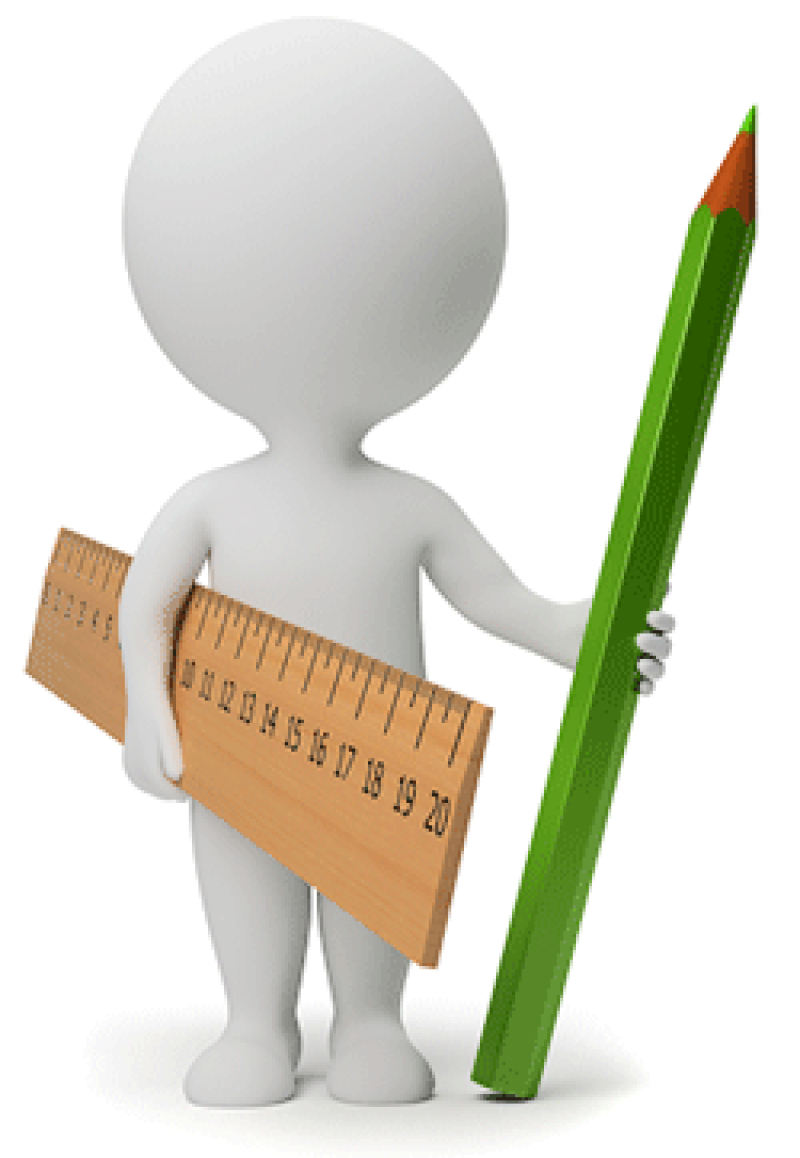 S.M.A.R.T. - Attainable
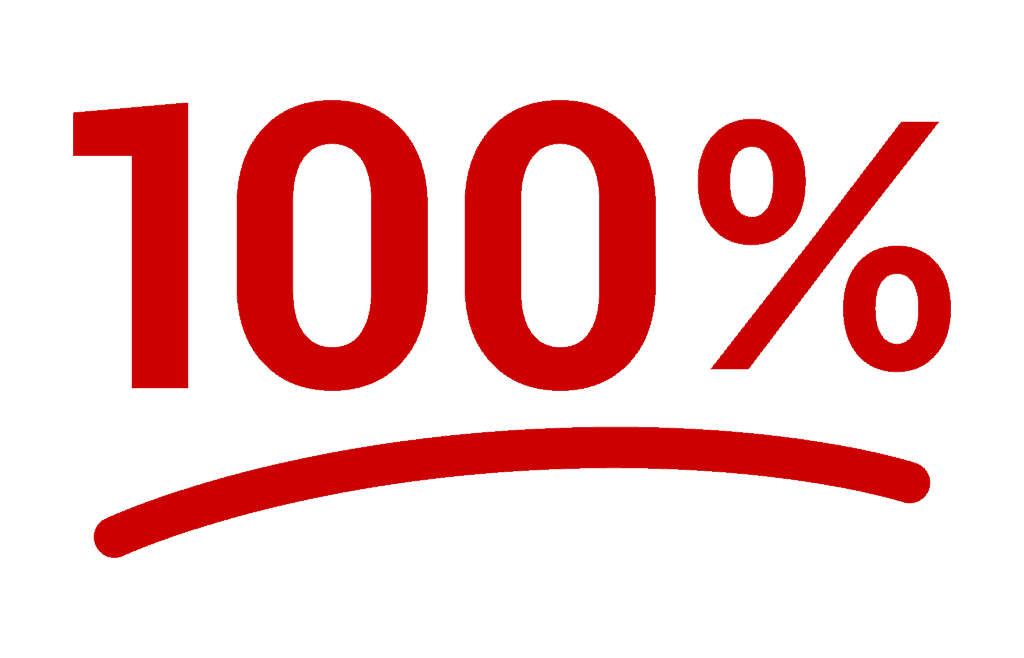 A good goal is achievable and attainable.
Impossible goals tend to be abandoned.
Just because a goal is not attainable within the R&P period does not mean the client will never achieve it, but those first steps are needed.
Example of a non-attainable goal:
“PA wants to be fluent in English by the end of the R&P period.”
Attainable goal…
“PA will be enrolled in beginner ESL classes at Catholic Charities for the upcoming semester.”
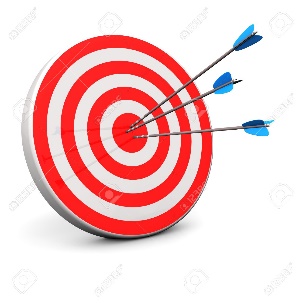 S.M.A.R.T - Relevant
Some client goals may not be relevant to helping clients achieve self-sufficiency by the end of the R&P period.
Important to have this goal align to other goals for the client’s life and case management.
Relevant goal…
“PA will be enrolled in beginner ESL classes at Catholic Charities for the upcoming semester so she can navigate around her new community.”
S.M.A.R.T. - Timebound
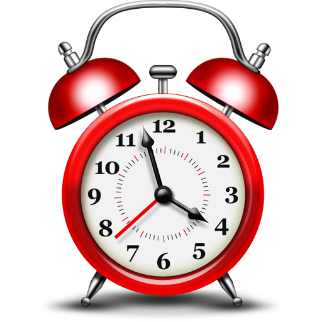 Effective goals have timelines attached.
This helps to keep clients focused on the goal, motivated to complete, and progress to the next challenge.
Timebound goal:
“PA will be enrolled next week in beginner ESL classes at Catholic Charities for the upcoming semester so she can navigate around her new community by the end of the R&P period.”
Sample S.M.A.R.T. Goals:
Client will reach elementary proficiency in English in one semester of ESL classes and obtain a score of 80% or higher on the final exam.  
Before the end of the R&P period, client will submit a family reunification application for his brother in order to reunite in the future. 
Client will be able to ride the bus to get to all of daughter’s medical appointments next month.
[Speaker Notes: Client will reach elementary proficiency in English in one semester of ESL classes and obtain a score of 80% or higher on the final exam.  
Before the end of the R&P period, client will submit a family reunification application for his brother in order to reunite in the future. 
Client will be able to ride the bus to get to all of daughter’s medical appointments next month.]
Actions to achieve S.M.A.R.T. Goals
Actions can be steps the case manager, client or U.S. Tie will take to work towards completing the goal:
Case manager enrolling client in ESL classes.
Client attending all his ESL classes.
Case manager educating client on AOR eligiblity and filing AOR.
U.S. Tie helping client get all required information and documentation for the AOR.
Volunteer conducting bus orientation with client.
Client keeping track of upcoming medical appointments.
Client taking bus to upcoming appointments.
[Speaker Notes: The service plan asks us to detail actions we need to take in order to achieve the SMART goal.

Actions can be steps the case manager, client or U.S. Tie will take to work towards completing the goal:
Case manager enrolling client in ESL classes 
Client attending all his ESL classes
Case manager educating client on AOR eligiblity and filing AOR
U.S. Tie helping client get all required information and documentation for the AOR
Volunteer conducting bus orientation with client
Client keeping track of upcoming medical appointments
Client taking bus to upcoming appointments
Be sure to include target completion dates and status of goal on 90th day]
90th Day Follow Up
If a goal is incomplete, provide referral.
Ex: Guardianship for minor may be incomplete by Day 90 – provide referral to low-cost legal services.
If a goal is incomplete by Day 90 and no referral is available, it may signify it was not a S.M.A.R.T. goal. 
Ex: Client unable to achieve full ESL fluency by Day 90
Wrap-Up…
The purpose of the Resettlement Service Plan is to work with the refugee to identify any existing barriers to self-sufficiency, to develop goals to assist refugees overcome these barriers, and to ensure that that services provided are appropriate to the refugee and administered in a planned, effective and timely manner. 
By applying client centered, strengths based approaches, we can identify client strengths that inform goal creation and completion.
[Speaker Notes: To summarize…
The purpose of the Resettlement Service Plan is to work with the refugee to identify any existing barriers to self-sufficiency, to develop goals to assist refugees overcome these barriers, and to ensure that that services provided are appropriate to the refugee and administered in a planned, effective and timely manner. 
By applying client centered, strengths based approaches, we can identify client strengths that inform goal creation and completion.]
Application Questions…
How do you approach the service planning process with your clients? What, if anything, will you do differently?
How do you consider your client’s perspective when completing a service plan?
How do you draw strengths from a family with multiple barriers? 
How can you apply a client centered strengths based approach to other areas of your service provision?
[Speaker Notes: Before we address any questions you have on the service plan or any other information we discussed today, I would like you to take a moment to reflect on some application questions for your future cases…

How do you approach the service planning process with your clients? What, if anything, will you do differently?
How do you consider your client’s perspective when completing a service plan?
How do you draw strengths from a family with multiple barriers? 
How can you apply a client centered strengths based approach to other areas of your service provision? 


Keep this in mind as you complete service planning for future cases. I know this is a new way of approaching the service plan for our partners and we will be available to provide ongoing technical assistance if you need it. Just reach out!]
REMINDER!
Remote Placement only network call to discuss the Executive Order: 
11/18 at 2 PM EST
[Speaker Notes: Please reach out if you do not have call in info]
Questions?ecione@usccb.org202-541-3461